Prescribing in high-risk patient groups:Renal dysfunction, liver dysfunction and drug-drug interactions
Patricia McGettigan BSc(Pharm) MD FRCPI FRACP SFHEA FBPhS
Clinical Pharmacologist
Head of QMUL MBBS CPT Teaching
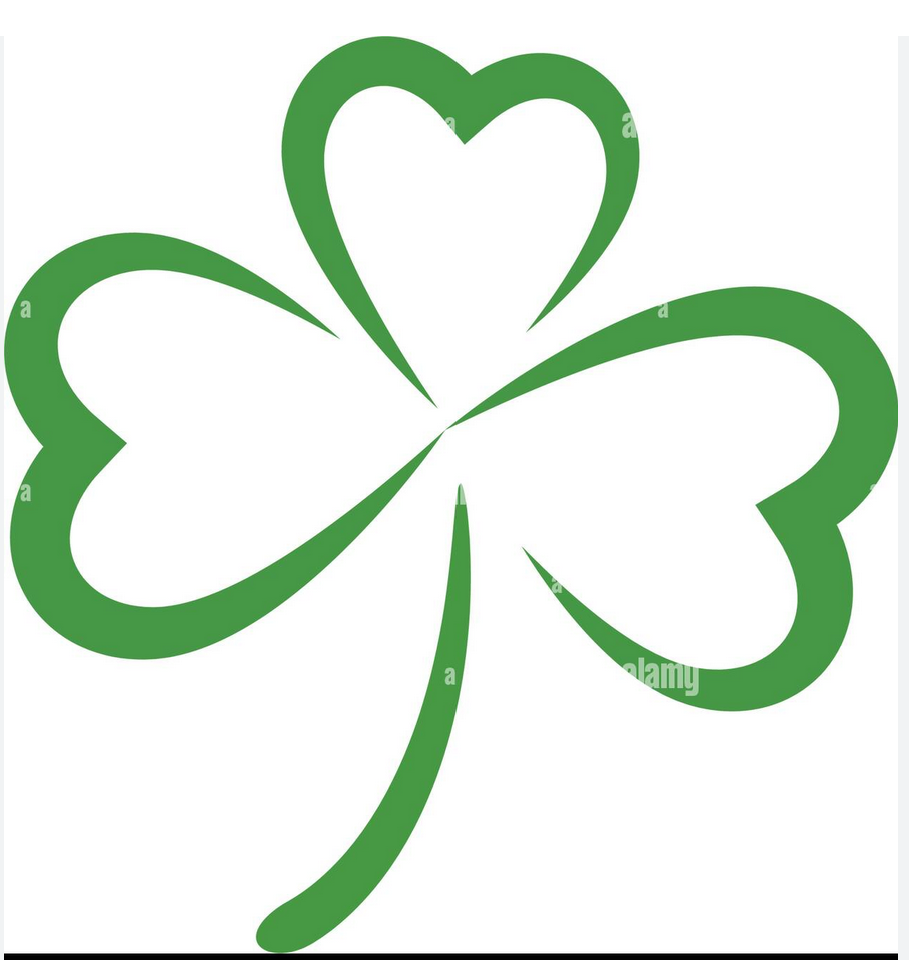 Objectives today
Understand
Impacts of organ impairment on drug handling in the body, the prescribing adjustments needed, drugs as causes of dysfunction 
Renal dysfunction
Liver dysfunction
Concept of drug-drug interactions (DDIs)
Understand the practical relevance for your work
National Prescribing Safety Assessment (PSA), MBBS Finals, and FY1 work require this knowledge
Prepare: In your placements, use your CRS access to track & understand how clinical practice & prescribing must take account of organ function & DDIs 
I include some practice questions with online BNF use today
Renal dysfunction
The kidney and drugs
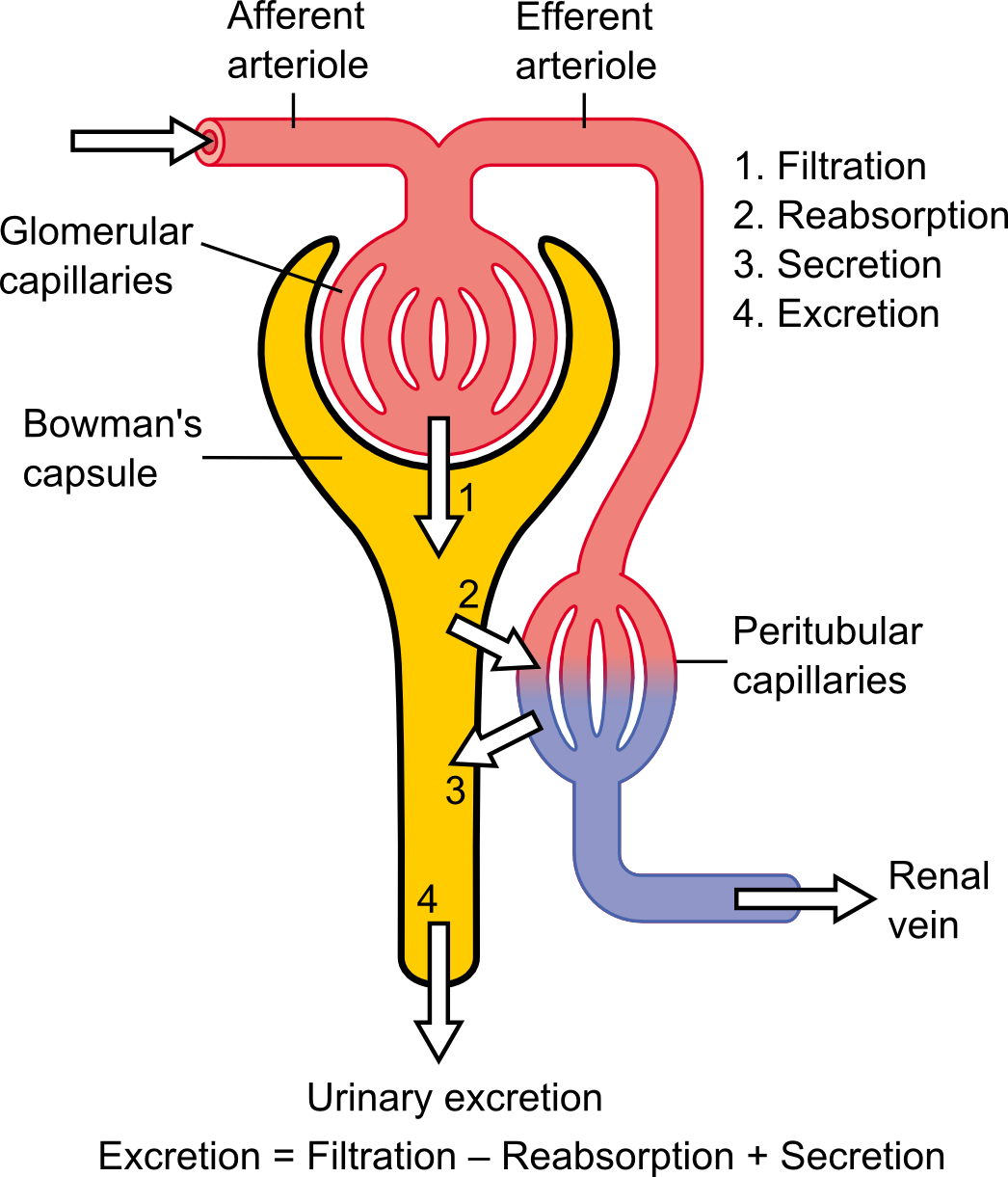 Kidney has a role in handling many drugs
Excretion = Filtration – Secretion + Reabsorption 
Drug handling may be affected by kidney health
Drugs, of themselves, may affect the health of the kidney
Common kidney health states relevant in CPT
Acute kidney injury (AKI)
Pre-renal, Renal, Post-Renal  reversible often Revise causes
Drugs may be implicated – examples?
Chronic kidney disease (CKD)
Multiple causes  Revise causes
In both AKI and CKD, prescribing care ++ is needed
Kidney drug handlingExcretion = Filtration – Secretion + Reabsorption
Reabsorption
Mainly passive 
By the time the drug reaches distal tubule, water largely reabsorbed, so the concentration gradient is in the direction of reabsorption

Lipid soluble, non-polar drugs, small molecules reabsorbed
Polar drugs, e.g. alcohol, aspirin, are not reabsorbed (NB: hepatic metabolism renders some drugs more polar permitting renal excretion )

Polar (ionized) drugs, ↓renal reabsorption; urine pH
When urine is acidic, weak acids, e.g. aspirin, are more reabsorbed (weak base more excreted)
Alkaline urine, weak bases more reabsorbed
Clinical implication
Urinary alkalinisation (by IV sodium bicarbonate) used in aspirin/salicylate poisoning
Filtration
Most drugs readily filtered, unless
Tightly bound to plasma protein (e.g. digoxin, warfarin)
Incorporated into red blood cells (e.g. chlorthalidone, cyclosporine)
Large (e.g. monoclonal antibodies)
While most drugs are filtered, overall renal excretion depends on tubule handling  
About 10% of blood which enters glomerulus is filtered
But 90% of filtrate is reabsorbed

Clinical implication
For drugs excreted as unchanged drug: Good correlation between creatinine clearance and drug clearance
Secretion
Active process
Requires transporter (e.g. OAT3) and supply of energy
Subject to competitive inhibition (e.g. penicillin and probenecid)
Saturable

Clinical implication
Active secretion is rate limited, e.g., one acid may saturate the secretion of another acid and delay its metabolism. Could be good (penicillin & probenecid) or bad (methotrexate & probenecid)
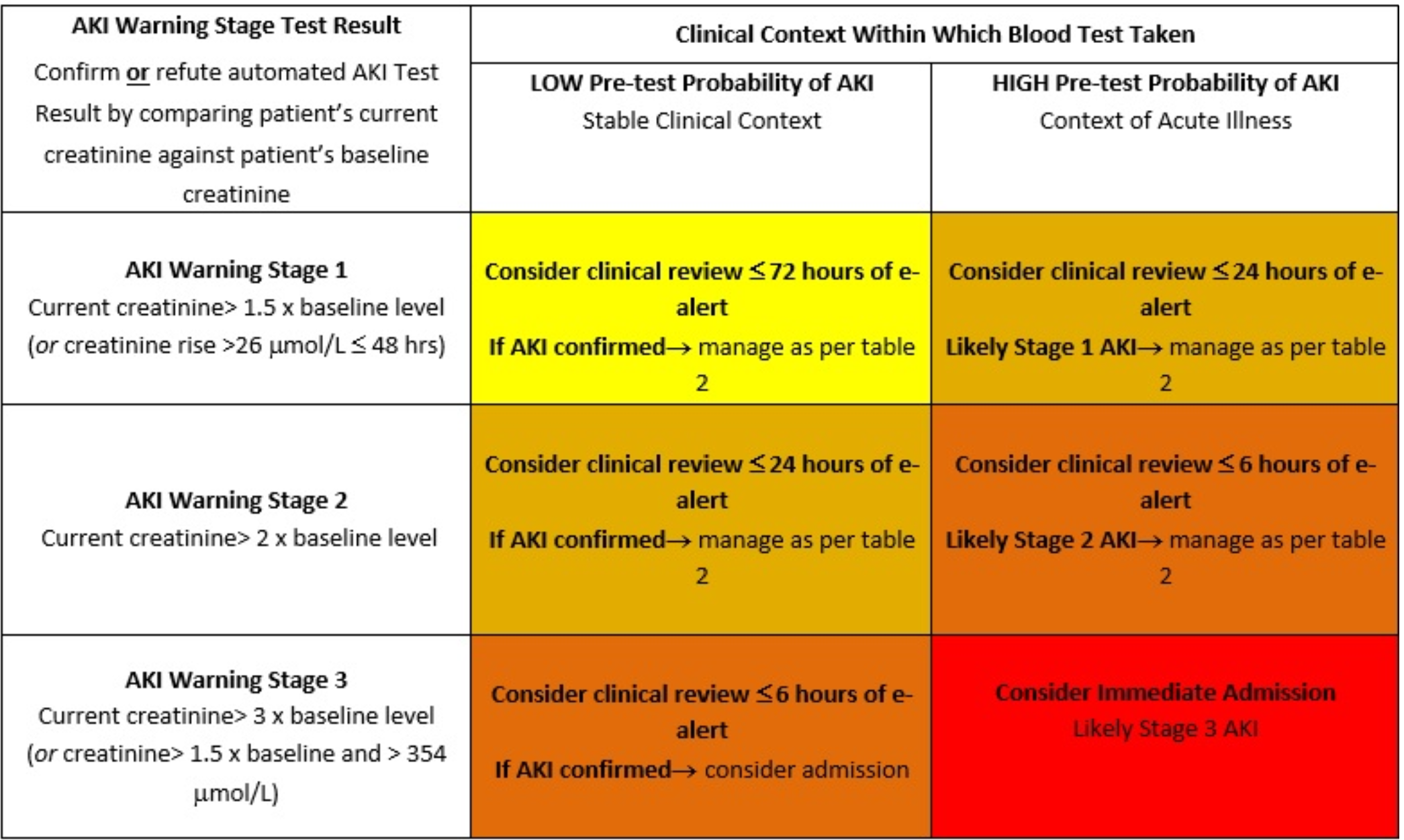 Kidney health: What is AKI?
A spectrum of kidney injury which can result from a number of causes which may co-exist.
Sudden decline in renal excretory function over hours or days; may result in fluid, electrolyte, & acid-base imbalances.
Diagnosis & staging are based on acute changes in serum creatinine &/or reduced urine output (oliguria).
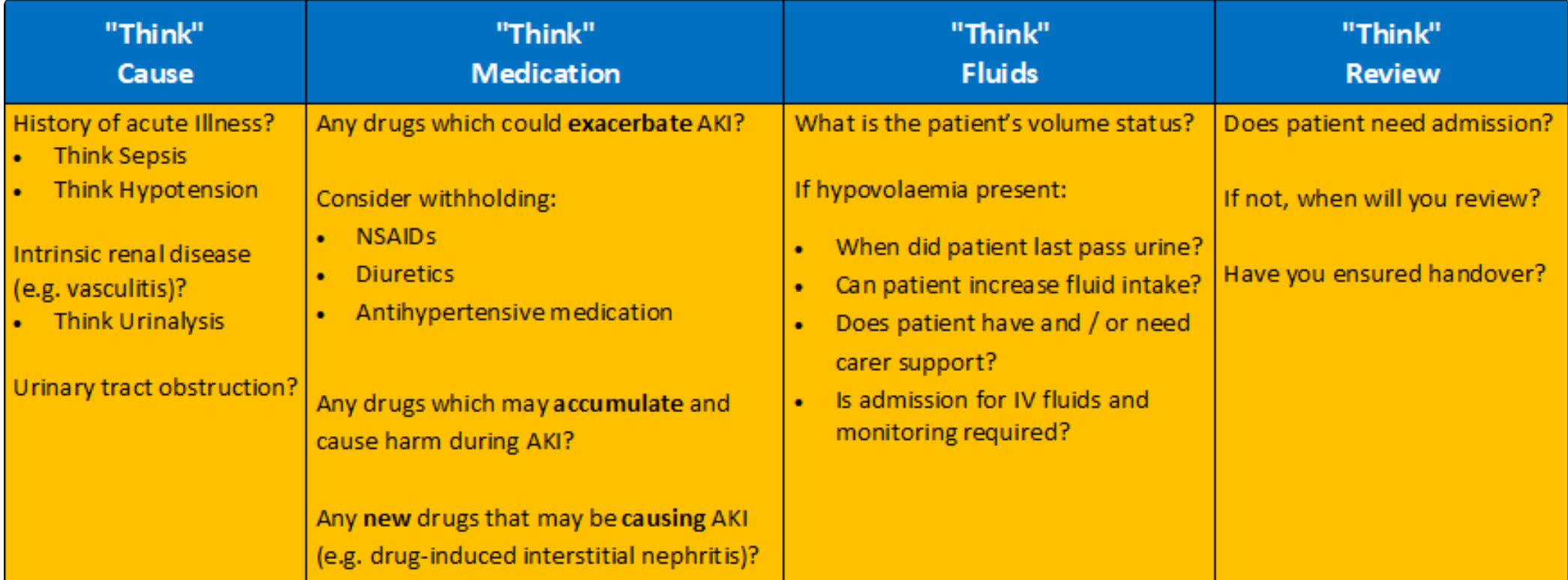 https://www.coventryrugbygpgateway.nhs.uk/pages/acute-kidney-injury-aki/

https://cks.nice.org.uk/topics/acute-kidney-injury/
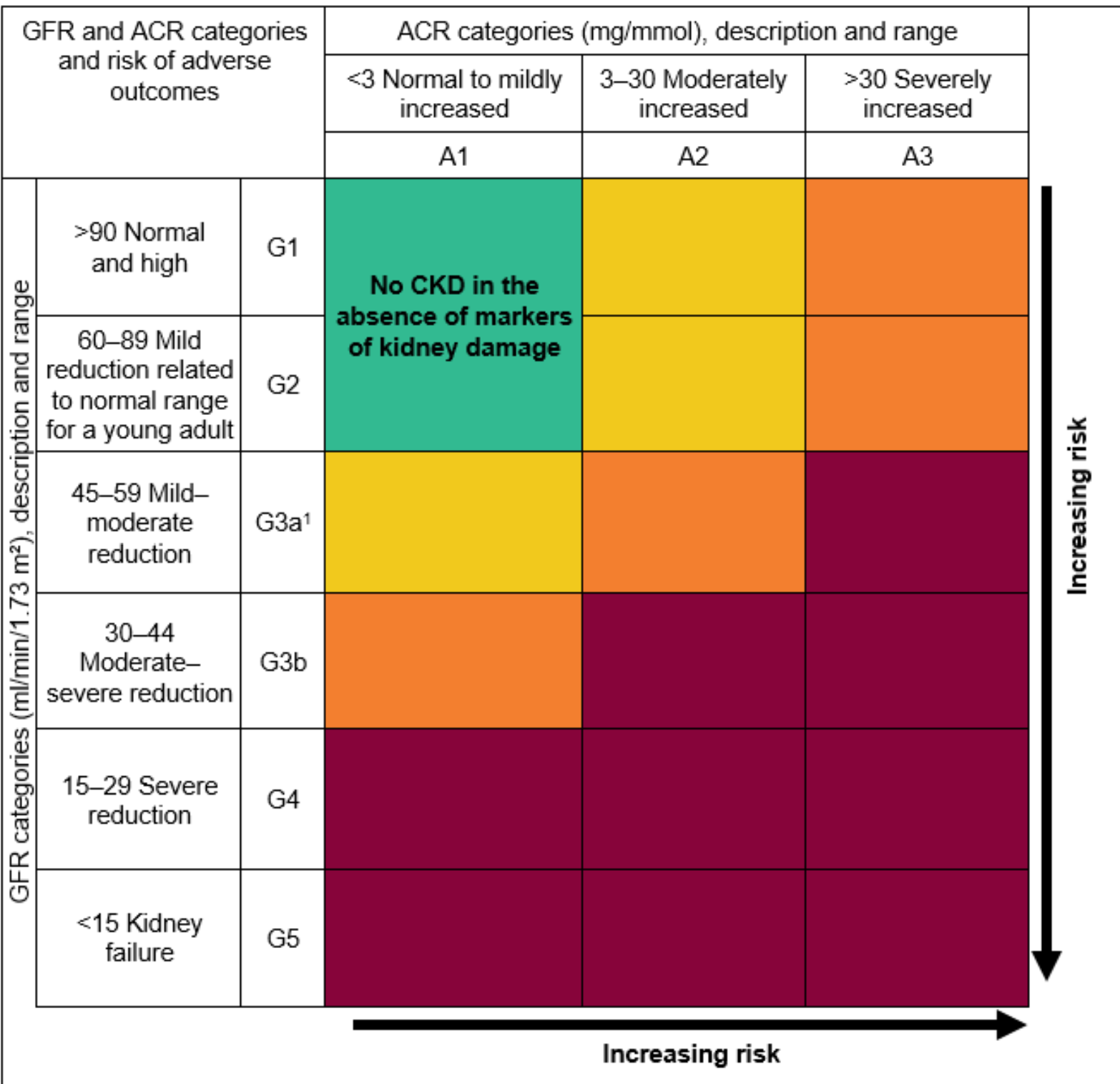 Kidney health: What is CKD?
CKD: a sustained reduction in the GFR &/or urinary abnormalities or renal tract structural abnormalities 

Classified on eGFR & level of proteinuria - help risk stratify

Patients classified as G1-G5, based on the eGFR, and A1-A3 based on the ACR (albumin:creatinine ratio)
GFR: glomerular filtration rate
https://ukkidney.org/health-professionals/information-resources
https://cks.nice.org.uk/topics/chronic-kidney-disease/
Where do drugs come in?
Can cause AKI
Examples….
Worsen AKI
Examples….
Worsen CKD
Examples….
(35M) Admitted with sepsis, likely bacterial endocarditis with impaired LV functionPMH: IVDU; well prior to this illnessInvestigations on Admission: Na+ 140 mmol/L (137–144), K+ 3.9 mmol/L (3.5–5.3), U 5.2 mmol/L (2.5–7.0) Cr 73 μmol/L (60–110); Weight 63Kg; BP 128/71mmHg Investigations 4 days later: Na+ 143 mmol/L (137–144), K+ 5.3 mmol/L (3.5–5.3), U 7.2 mmol/L (2.5–7.0) Cr 151 μmol/L (60–110); Weight 61Kg; BP 133/76mmHg Which of his current medicines is most likely associated with his pathology?
Amoxycillin 2G IV 4-hourly
Enoxaparin 40mg subcutaneously daily
Furosemide 40 mg orally daily
Bisoprolol 2.5mg mg orally daily
Gentamicin  300mg IV daily
Ramipril 5mg orally daily
(74M) Admitted for acute pulmonary oedema secondary to heart failurePMH: CKD stage III, type II diabetes mellitus, ischaemic left ventricular dysfunction Investigations: eGFR 20 (stable) [normal range  >60 ml/min/1.73m² ]Select one prescription that should be stopped
Atorvastatin 20 mg orally daily
Candesartan 32 mg orally daily
Carvedilol 25 mg orally 12-hrly
Heparin 5000 units subcutaneously daily
Furosemide 50 mg intravenously twice daily
Metformin MR 1g orally twice daily
Kidney health (function) is especially important for drugs that are renally excreted
Renal excretion: many drugs – partly or fully
 Revise physiology, metabolism

How do you stay safe & keep the patient safe when prescribing for people 
with known renal impairment?
at risk of new / worsening impairment?

Wise to know some common red-flag drugs in your head 
	What drugs come to mind?
Wise to check: know how / where to check efficiently - vital in FY1 & PSA
NICE CKS and BNF are very useful in MBBS Year 5You already know core physiology & pathology These resources now help you apply your knowledge clinically
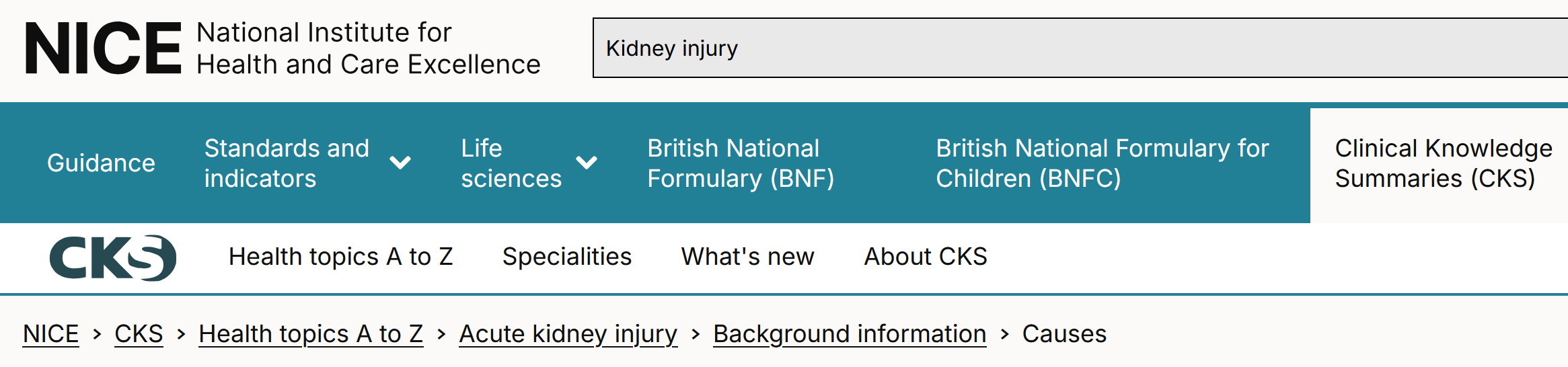 https://cks.nice.org.uk/topics/acute-kidney-injury/
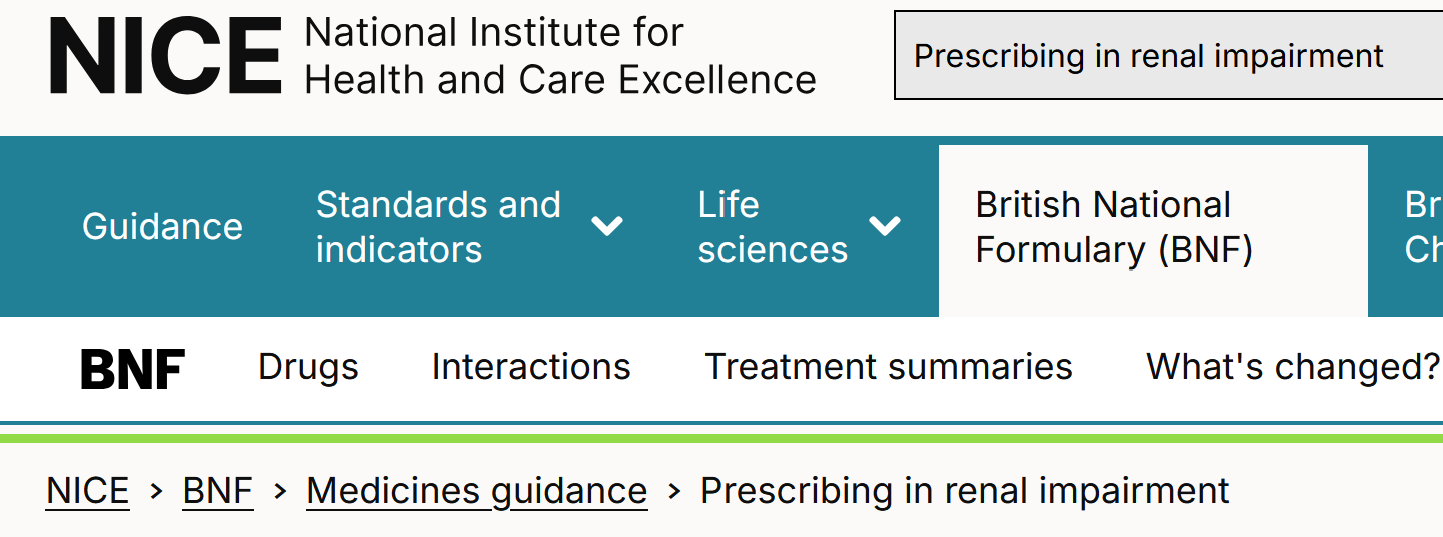 https://bnf.nice.org.uk/medicines-guidance/prescribing-in-renal-impairment/
Back to my earlier Q - Drugs
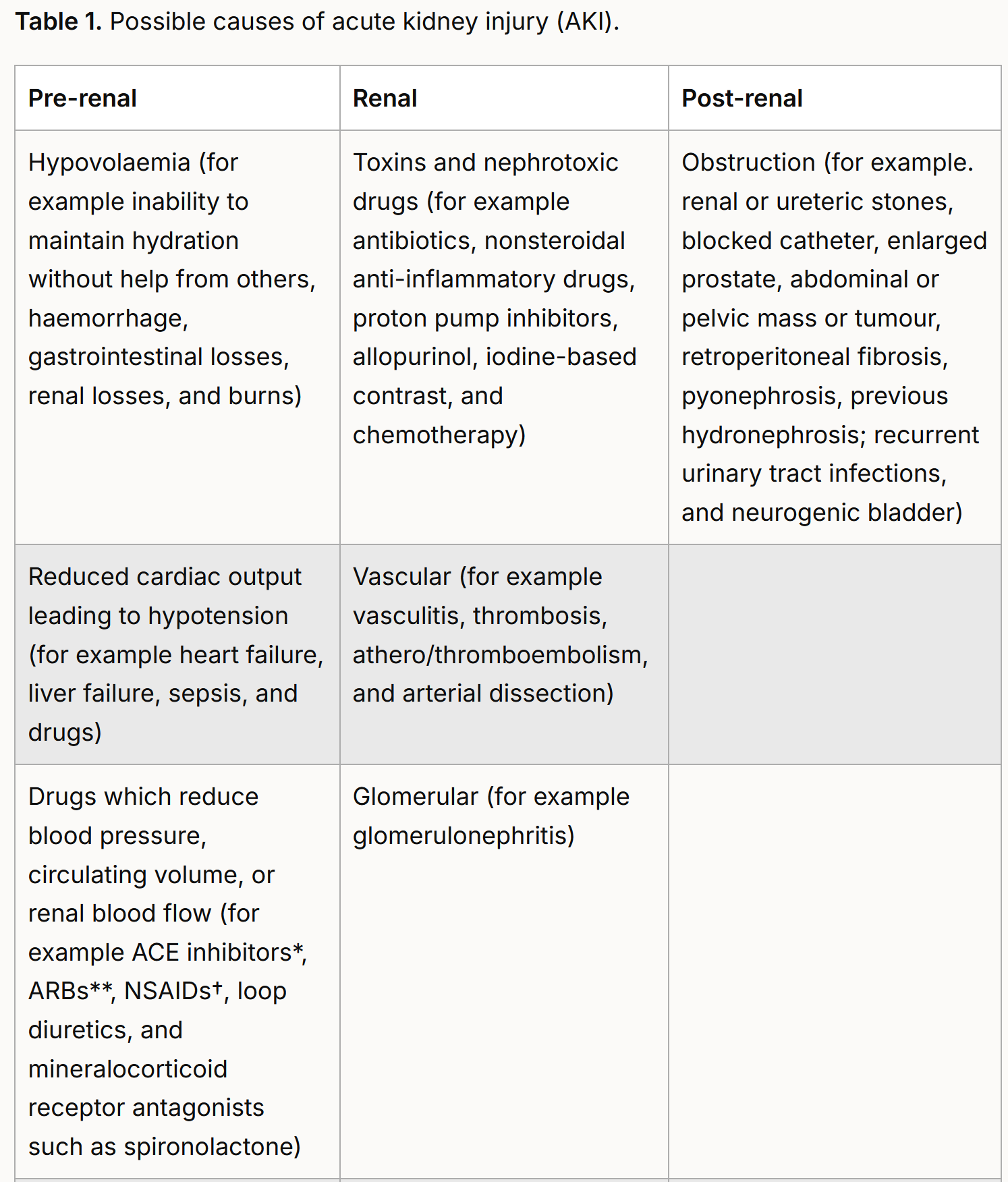 Acute kidney injury (AKI)
Pre-renal, Renal, Post-Renal  reversible often Revise causes
Drugs may be implicated – examples?
The more you think about these matters 
For the patients you see on placement  The better you embed the knowledge = you think swiftly & well on your feet
This clinical practice is essential 
Remember
The  PSA rewards clinical practice
For FY1: MBBS clinical practice = a huge headstart
https://cks.nice.org.uk/topics/acute-kidney-injury/background-information/causes/
Acute kidney injury / nephrotoxins
Non-exhaustive list of common (potential) nephrotoxins
“POTENTIAL” is important – they can, but not always
This is a non-exhaustive list
Diuretics, especially loop diuretics
ACEi/ ARB/ mineralocorticoid antagonist 
NSAIDs
Anti-infectives (rarely when oral)
Aminoglycosides such as gentamicin
Vancomycin
Some penicillins and cephalosporins
Certain IV anti-fungals such (e.g. amphotericin B), IV antivirals (e.g. acyclovir)
Aspirin and paracetamol in overdose
Statins and fibrates (with rhabdomyolysis)
Radiocontrast agents
Lithium in overdose
Certain immunosupressants and chemotherapy

Of course, not all AKIs are drug-related
Common drug culprits
Where do you find out about a drug’s renal handling profile? In the Summary of Product Characteristics - The SPC A high value resource for every drug; BNF is a good summary but it’s often v brief
Ramipril: Compare BNF 
https://bnf.nice.org.uk/drugs/ramipril/#renal-impairment   
with SPC
https://www.medicines.org.uk/emc/product/7104/smpc#gref
Amlodipine: Compare BNF 
https://bnf.nice.org.uk/drugs/amlodipine/ 
with SPC
https://www.medicines.org.uk/emc/product/4717/smpc#gref
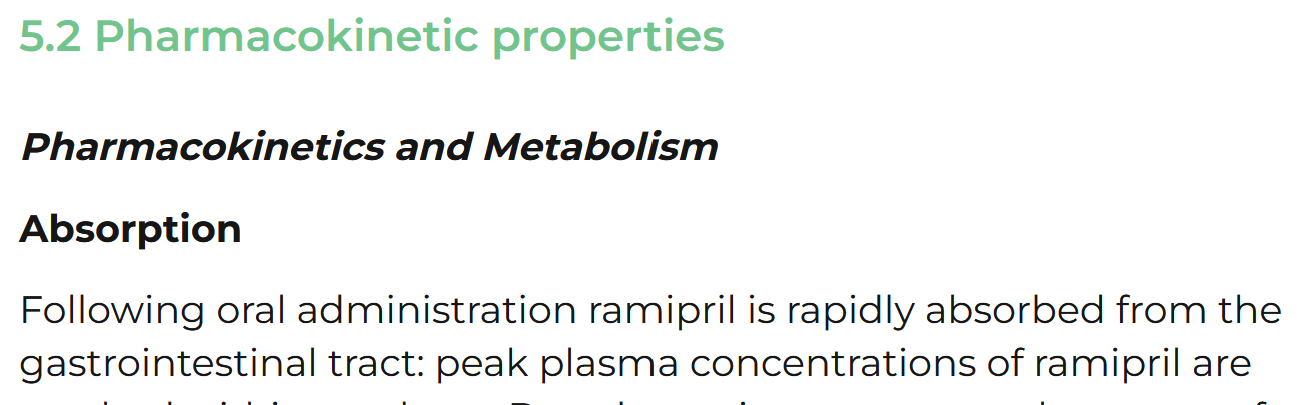 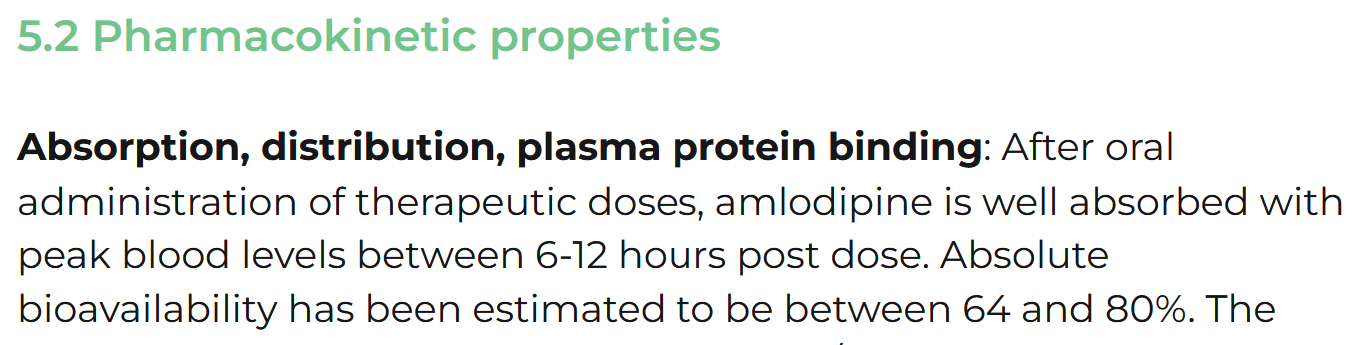 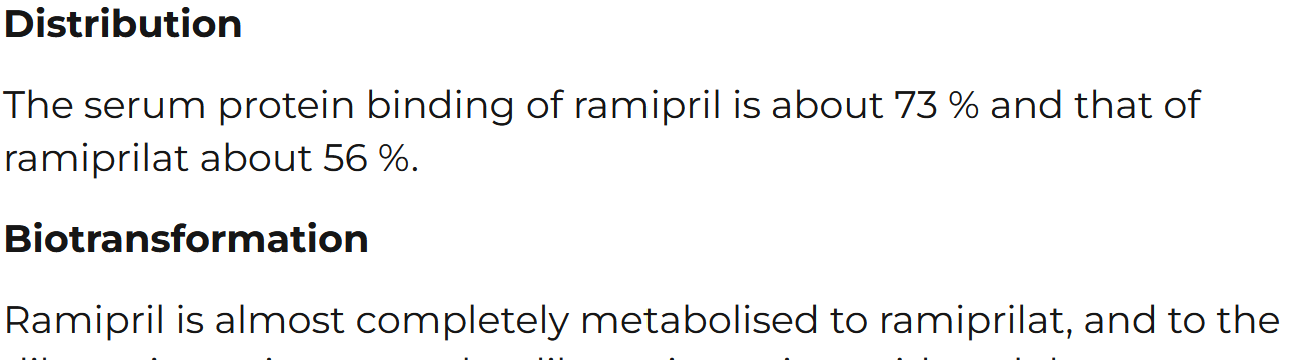 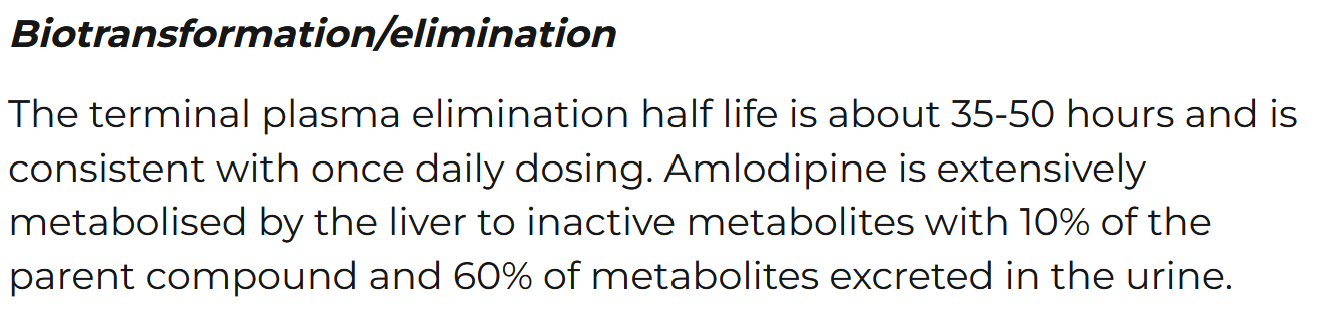 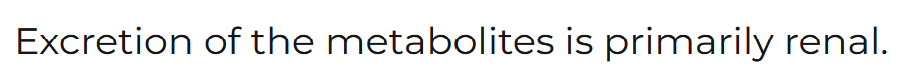 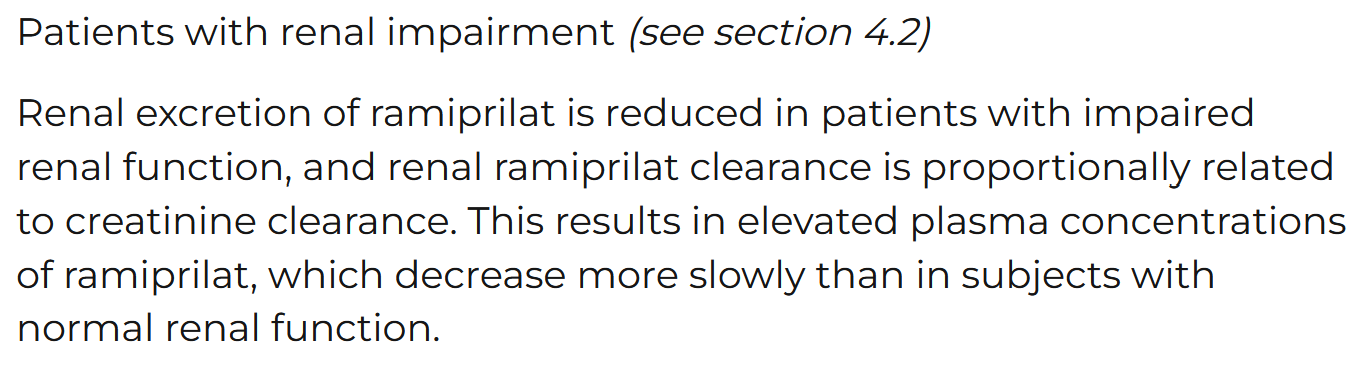 Renal dysfunction and prescribing
Usually either frequency or at times, dose, of the medication may need to change in presence of renal impairment. 
Check how it happens with co-amoxiclav
https://bnf.nice.org.uk/drugs/co-amoxiclav/
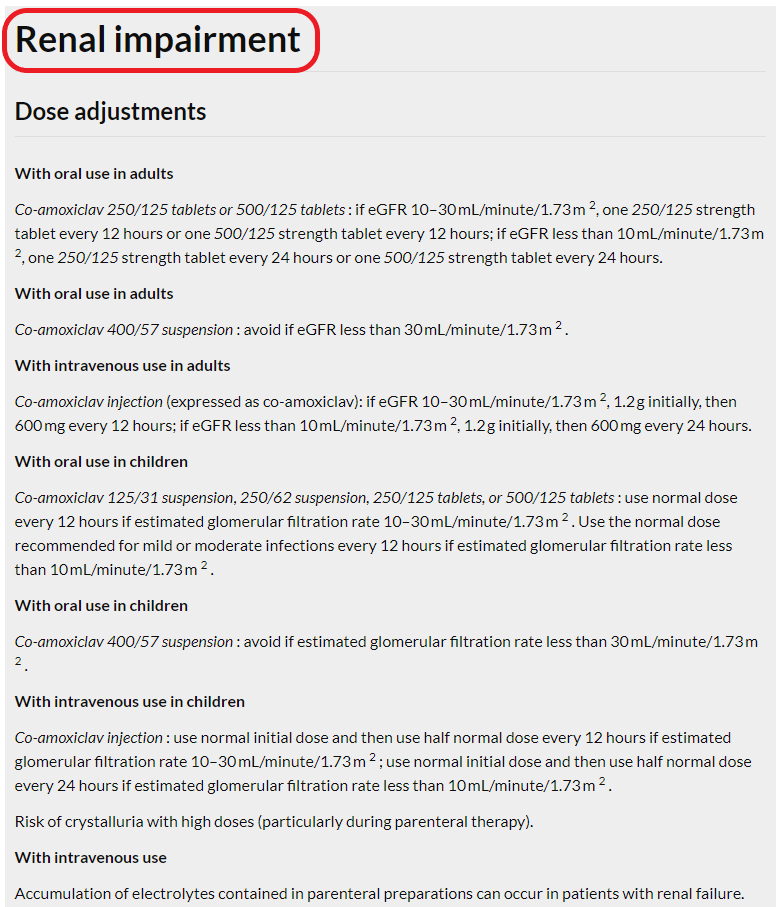 BNF (NICE)
https://bnf.nice.org.uk/drugs/co-amoxiclav/
BNF (Medicines Complete)
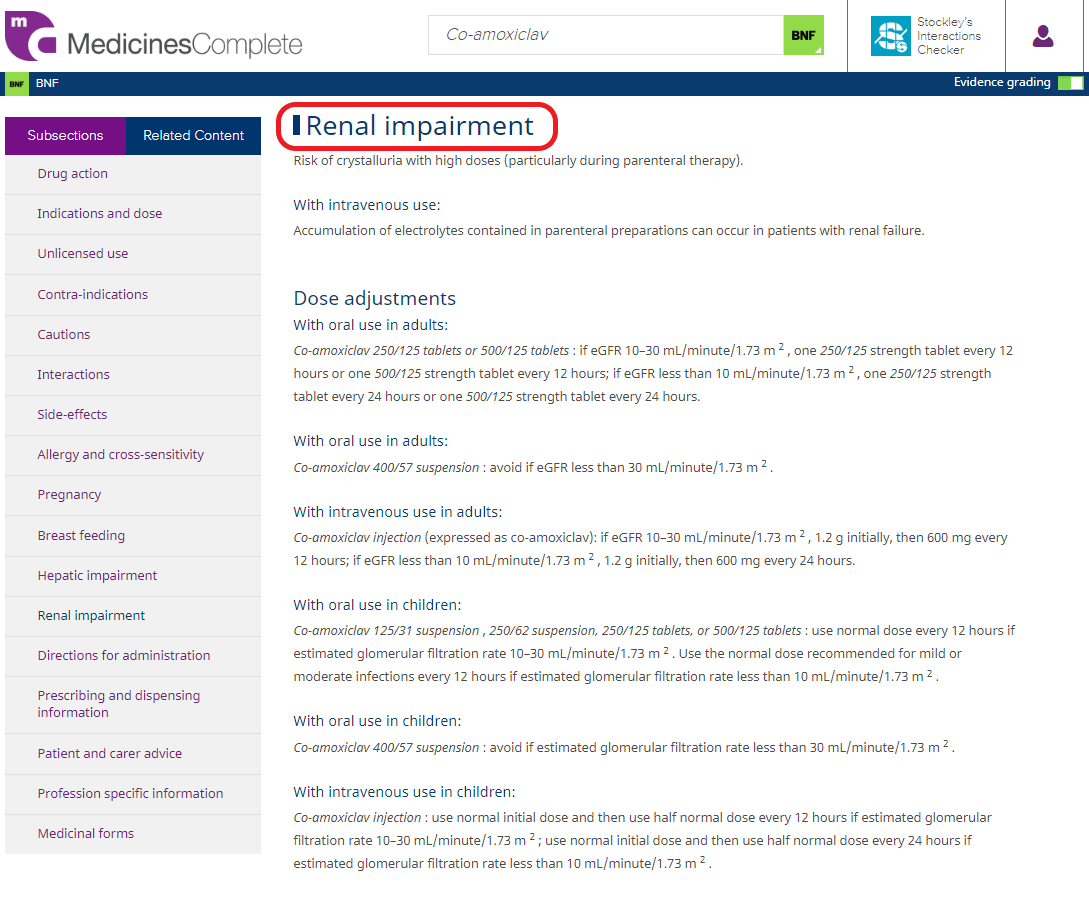 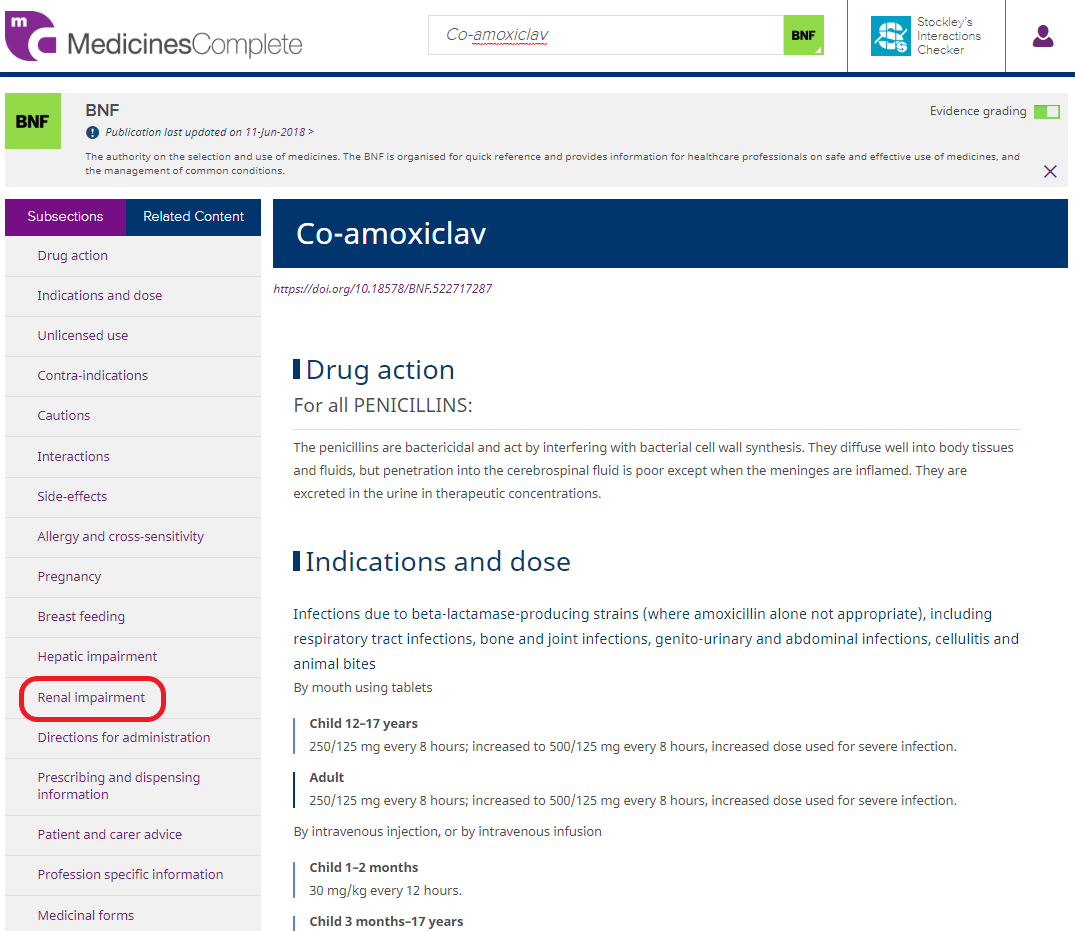 Prescription Review Item
ID
REVxxx
(CLO-REV015)
This item is worth 2 marks
You may use  the BNF at any time
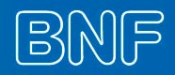 Case presentation
A 70-year-old man attends his community day hospital for a multi-morbidity check up. He has no symptoms suggestive of hypotension or hypoglycaemia. 
He says his exercise tolerance is not as good as a year ago, now needing to rest after 200 meters. 

PMH. Type II Diabetes, hypertensive heart failure, gout, osteoporosis, CKD stage 4. DH. Listed on table. 

Examination
BP 130/82 mmHg, pulse 71 bpm.
Chest clear, no peripheral oedema

Investigations. 
Na+ 141 mmol/L (137–144), K+ 4.1 mmol/L (3.5–4.9)
eGFR 25 mL/min now; two years ago, eGFR 47 mL/min (>60)
HbA1c 41mmol/mol (20–42)
Serum cholesterol mmol/L 4.1 (<5.2), serum LDL cholesterol  3.1 mmol/L (<3.36), serum HDL cholesterol  1.0 mmol/L (>1.55)
Question A
Select the TWO prescriptions that should be stopped at this review.
(mark them with a tick in column A)
Liver dysfunction
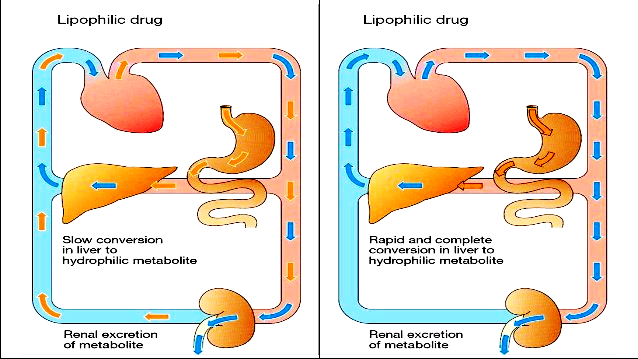 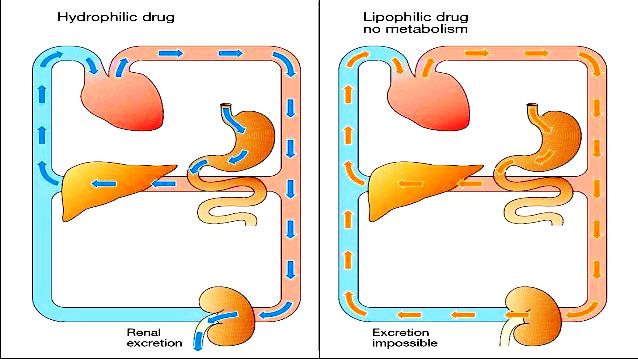 Hepatic metabolism
Acute liver dysfunction reduces metabolism and excretion
Chronic dysfunction - cirrhosis may increase absorption/bioavailability (↓ first pass metabolism) and alter distribution (↓plasma protein binding)

Reduction of first pass effect of oral drugs
Oral drugs metabolised by the liver may need reduced doses, e.g. midazolam
Also need to consider pro-drugs – e.g. codeine may not be metabolised to its pharmacologically active product, morphine

Clinical categorization (Child-Pugh score) sometimes used to determine mild/moderate/severe to allow for dose adjustment – not always helpful
Liver dysfunction: are LFTs representative?
Paracetamol metabolism - cytochrome P450 2E1. N-acetyl-p-benzoquinone imine (NAPQI) is produced when the other two conjugation pathways become over-saturated. NAPQI is converted into nontoxic metabolites by glutathione, which is regenerated by n-acetylcysteine (NAC).
No endogenous markers to use as a guide to prescribing /dosing
Bilirubin – no direct correlation, but can displace drugs from protein-binding sites
ALT / AST / AlkPhos – no direct correlation
Albumin / protein – no direct correlation, but influences protein binding of drugs
Reduced protein binding → ↑ quantity of free drug, ↑ peak levels, onset of drug action, and adverse effects (e.g. phenytoin / prednisolone)
Clotting (and platelets)
Reduced synthesis of clotting factors: Anticoagulants may be contraindicated, or used with specialist guidance
Metabolism
Paracetamol – reduced glutathione synthesis - toxicity
BNF rarely very helpful for prescribing in liver dysfunction 
E.g., “Manufacturer advises caution. Avoid oral preparations in acute impairment; for injectable preparations—consult product literature.”
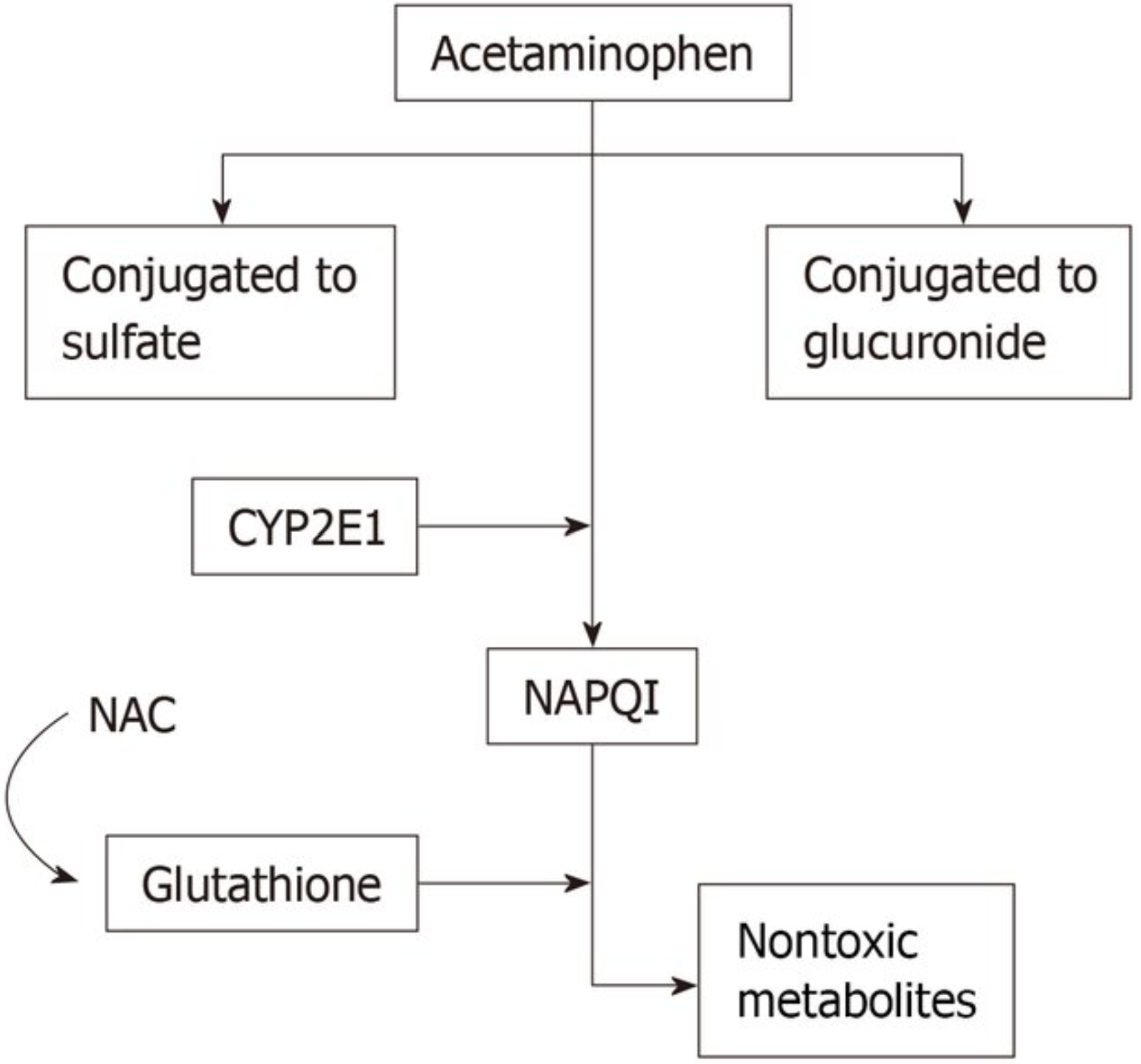 BNF (NICE)
BNF (Medicines Complete)
https://bnf.nice.org.uk/drugs/morphine/#hepatic-impairment
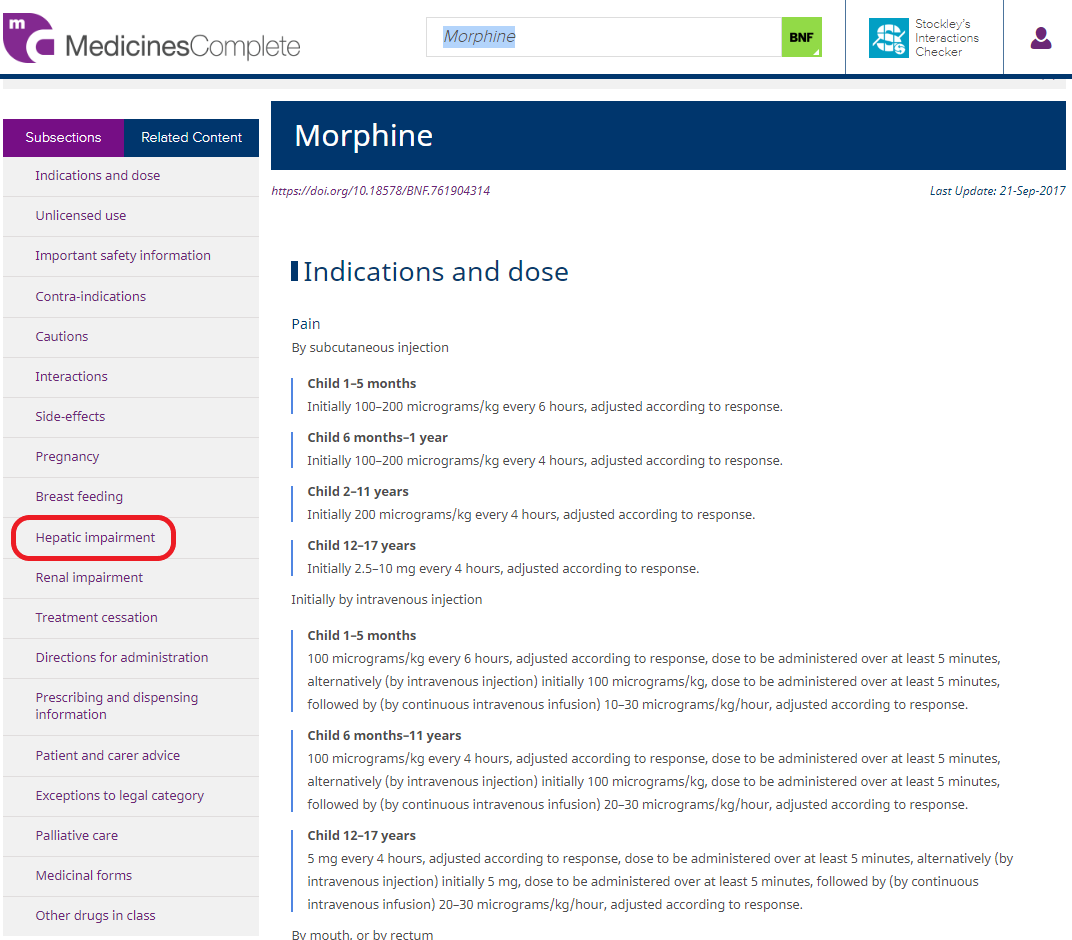 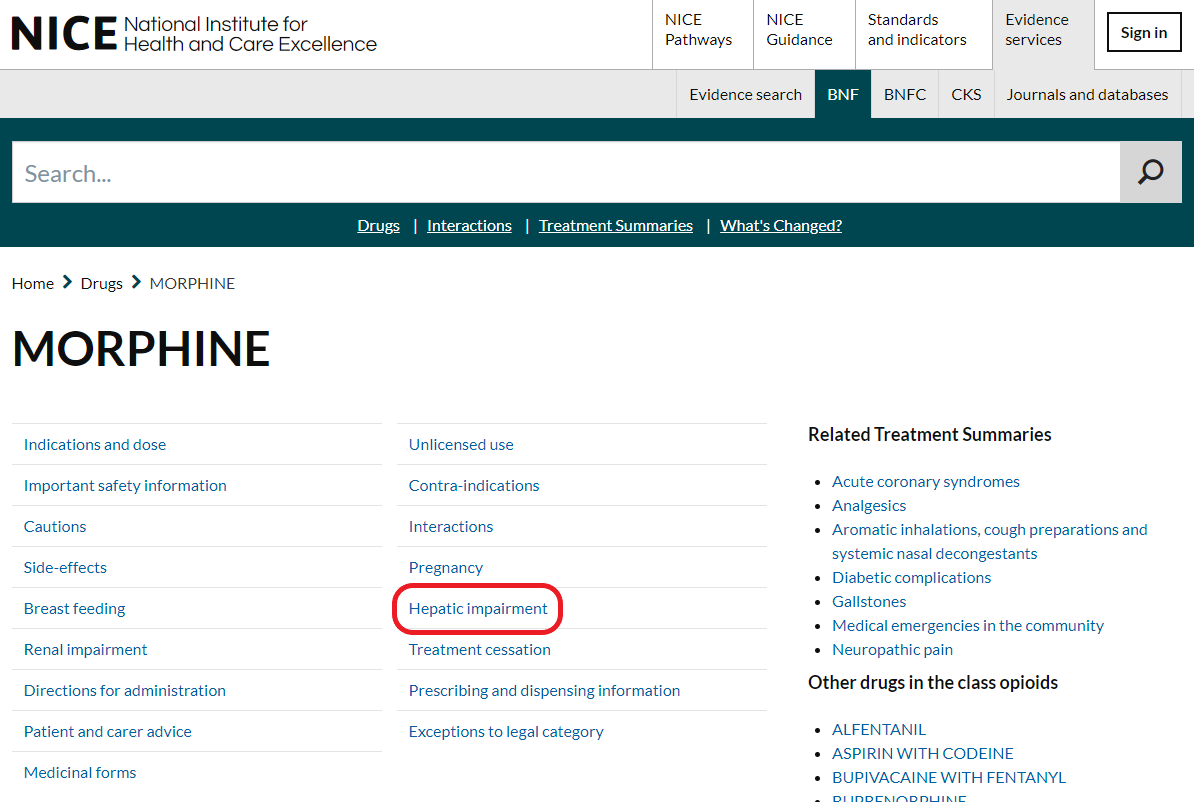 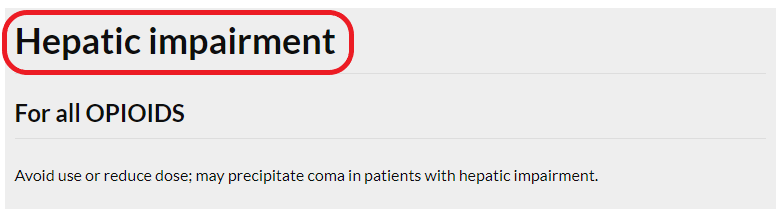 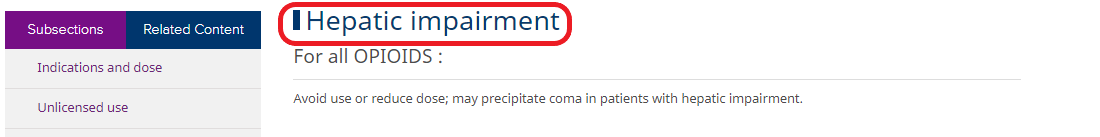 Prescription Review Item
ID
REVxxx
This question item is worth 2 marks
You may use  the BNF at any time
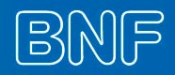 Case presentation
A 64-year-old woman presents to Emergency Department complaining of abdominal distension and pain. PMH. She has suffered from alcoholic cirrhosis, alcoholic cardiomyopathy and chronic obstructive pulmonary disease.

Examination
Mildly jaundiced, temperature 38.2C
Moderate ascites with generalised abdominal tenderness

Investigations 
Hb 134, WBC 14.5, Neut 13.1, Plt 245
Na 141, K 4.1, eGFR 78
INR 2.3, Bili 61, ALT 121, AlkPhos 108
ECG sinus rhythm 82/min. 
Ascitic tap sent for MC+S

She has been started on lactulose and tazosin.  You have been asked to review her drug chart by the ward pharmacist.
Question A
Select ONE prescription that may need dose adjustment or cessation due to her hepatic dysfunction.
(mark it with a tick in column A)
Commonsense applies for 1) Prescribing in hepatic impairment & 2) In thinking about causes of hepatic impairment
Prescribing in hepatic impairment 
Care ++ with medications that can result in:
Drowsiness / sedation; Bleeding; Constipation; Further impairment / dysfunction
Think twice & avoid if possible

Causes: Beware Drug Induced Liver Impairment (DILI) 
Think of DILI with new liver dysfunction & no obvious cause
Distinct from paracetamol toxicity arising from glutathione depletion
Typically an idiosyncratic response to various drugs, e.g., flucloxacillin; nitrofurantoin; co-amoxiclav; azathioprine, others 
Genetic predisposition in some people, e.g., HLA-B*5701 carriers are at increased risk of flucloxacillin-associated DILI (also abacavir-associated TEN / Stevens Johnson Synd)
Pattern: Hepatocellular / cholestatic / mixed LFT derangement
Excellent information @ https://www.bsg.org.uk/web-education/drug-induced-liver-injury
Drug-drug interactions
Drug-drug interactions (DDIs)The effect of a drug is altered by another drug
Multiple categories of DDI
Many DDIs relate to 
Pharmacokinetic (PK) interactions - common
Changes in absorption, distribution, metabolism or excretion, e.g. tetracyclines poorly absorbed if Ca / Mg / Fe ions present – form complexes; multiple CYP-driven interactions affect metabolism – many inducer & inhibitor drug lists (next slide) https://www.ncbi.nlm.nih.gov/pmc/articles/PMC3897029/ 
Pharmacodynamic (PD) interactions – less common
Synergism, antagonism, altered cellular transport, effect on receptor site, e.g., probenecid inhibits/slows flucloxacillin excretion, increasing exposure - useful https://www.sciencedirect.com/science/article/abs/pii/S0163445319302750 ; https://www.ncbi.nlm.nih.gov/pmc/articles/PMC6529235/ 

- Review your SCRIPT modules
- BNF has a good overview of interactions plus multiple tables (variously helpful): https://bnf.nice.org.uk/interactions/appendix-1-interactions/
Commonly prescribed inducers/inhibitorsBe familiar with common drugs (usually class effect too), and check others
Inducers
Carbamazepine
Rifampicin / ritonavir
Alcohol (chronic)
Phenytoin / phenobarbitone
Griseofulvin / Fluconazole
St John’s Wart
Isoniazid (CYP2A1)
Inhibitors
Clarithromycin / azithromycin / erythromycin
Amiodarone
Dexamethasone
Valproate
Metronidazole
Cimetidine
Ciprofloxacin
Isoniazid (CYP1A2)
Grapefruit juice
Ketoconazole
Ritonavir
Verapamil / Diltiazem
Alcohol (acute)
How to check for interactions?Hard to remember interactions accurately So know how to check swiftly
How to check for interactions? (Medicines Complete) (1/2)
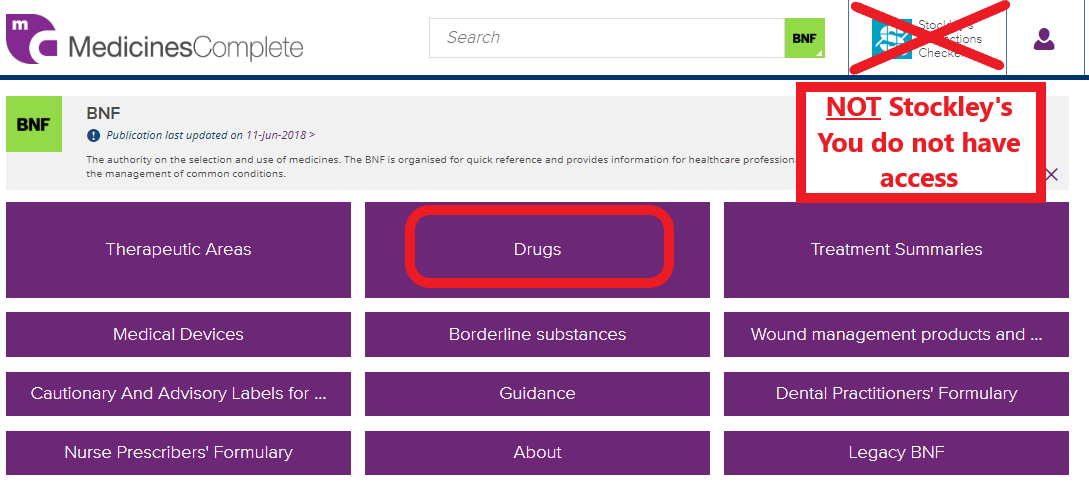 STEP 1
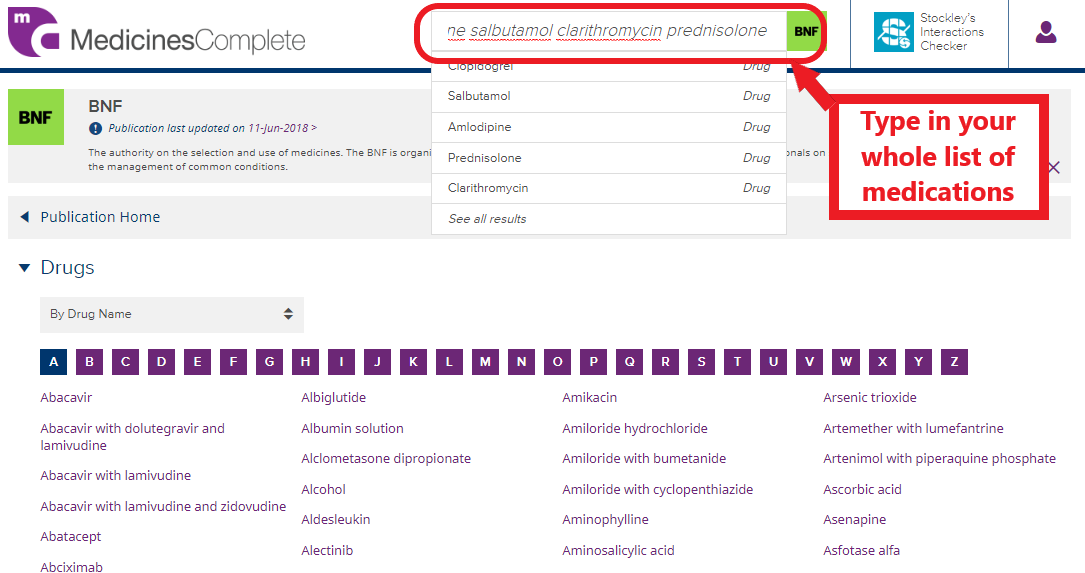 STEP 2
How to check for interactions? (Medicines Complete) (2/2)
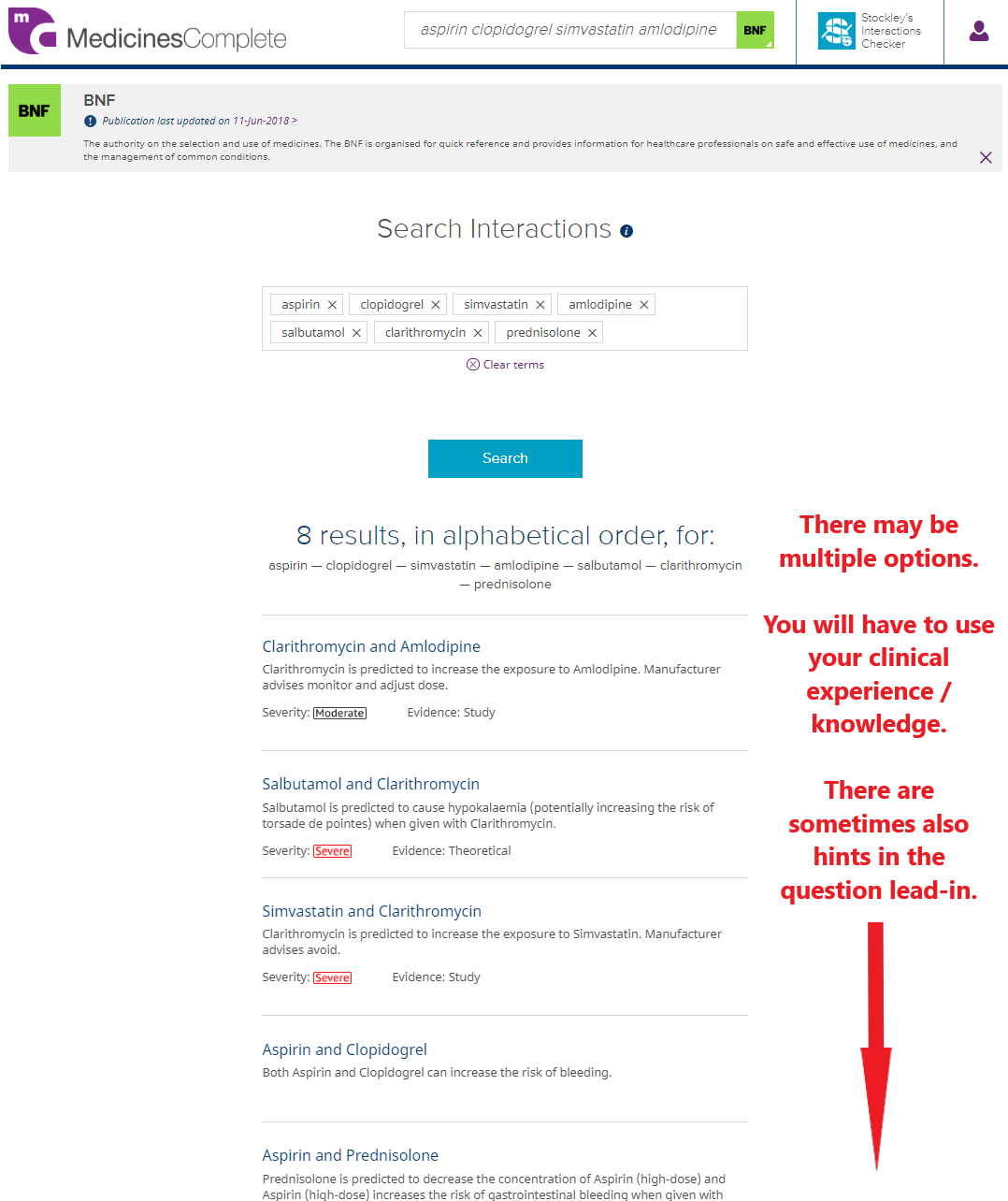 STEP 4
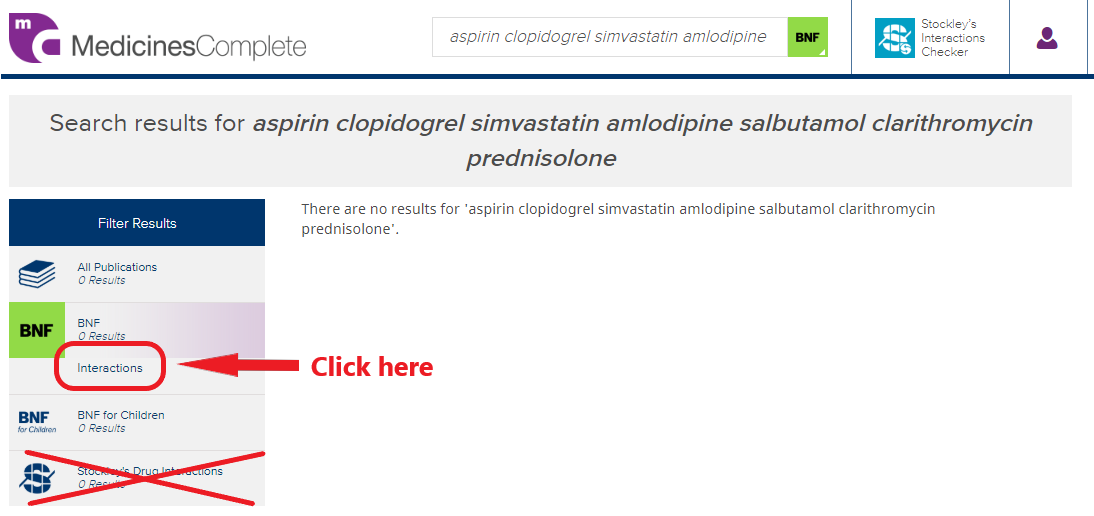 STEP 3
How to check for interactions? (NICE)
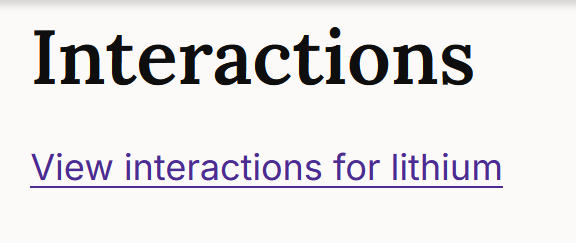 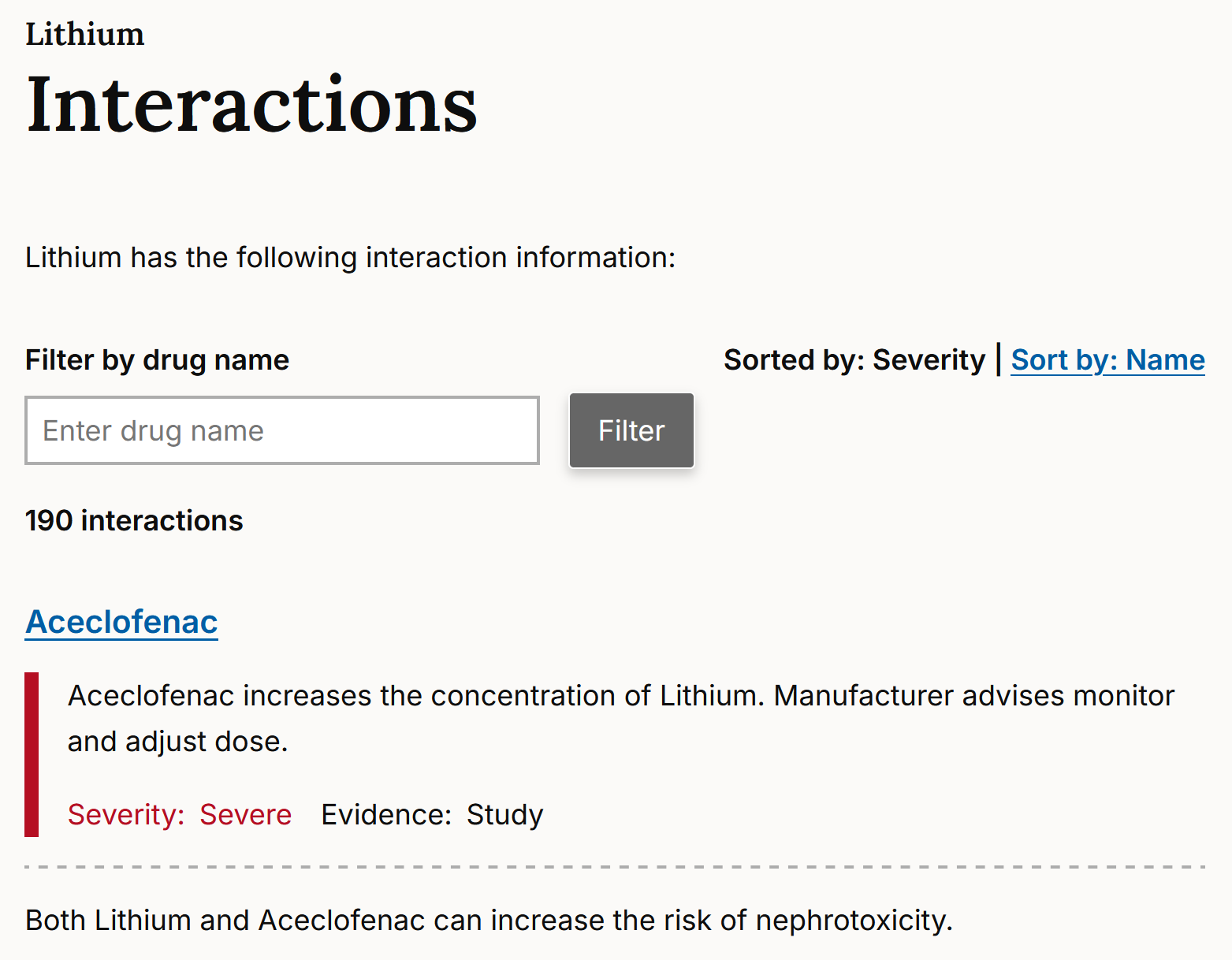 STEP 2
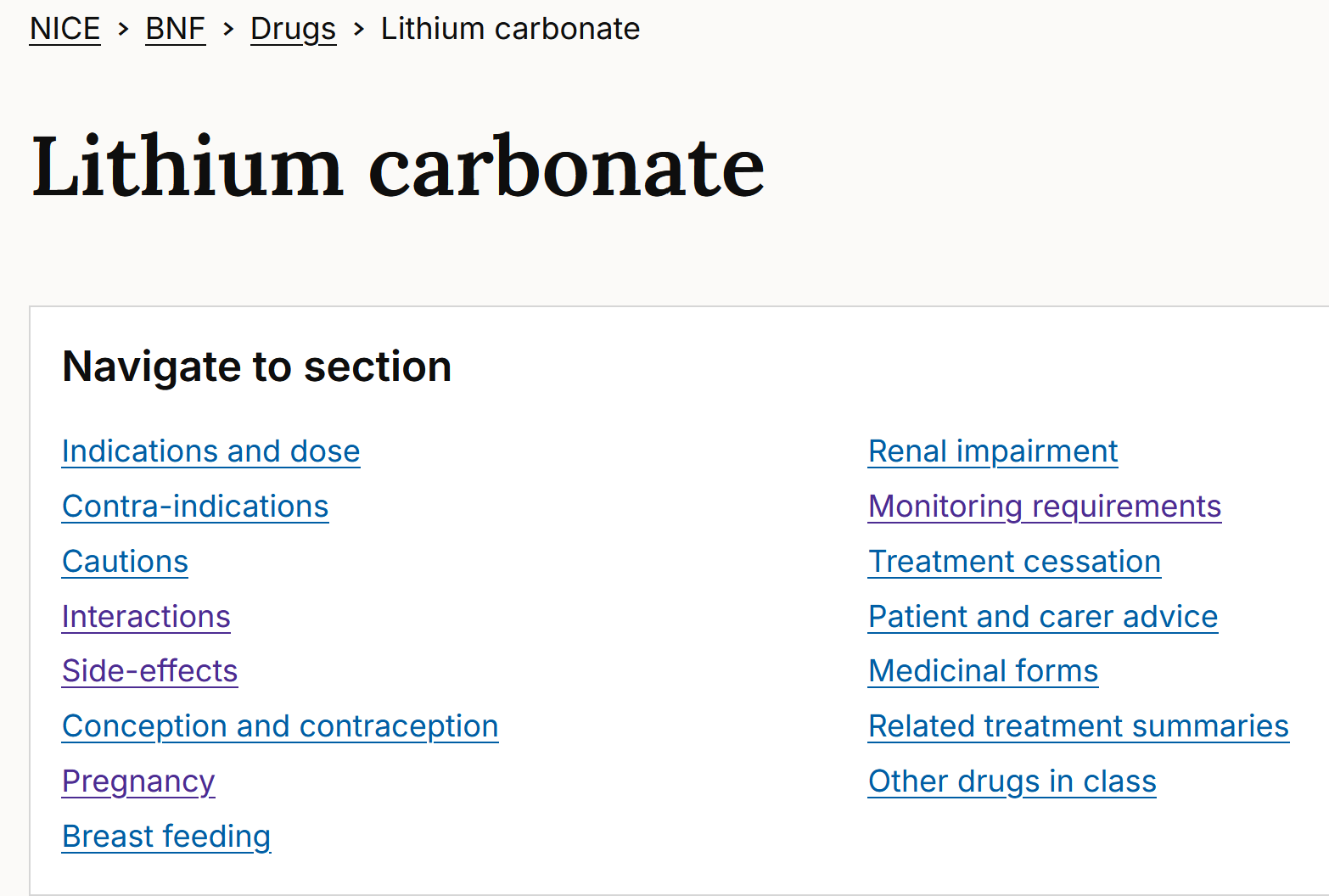 STEP 1
I prefer BNF NICE for DDI-checking!
Prescription Review Item
ID
REVxxx
This question item is worth 4 marks
You may use  the BNF at any time
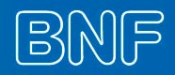 Case presentation
A 64-year-old woman presents to ED with  abdominal distension and pain. PMH. She has alcoholic cirrhosis, cardiomyopathy, atrial fibrillation and chronic obstructive pulmonary disease.

Examination
Mildly jaundiced, temperature 38.2C
Moderate ascites with generalised abdominal tenderness

Investigations 
Na 141, K 4.1, eGFR 18
INR 2.3, Bili 61, ALT 121, AlkPhos 108
ECG atrial fibrillation, ventricular rate 82/min. 
Ascitic tap sent for MC+S

She has been started on lactulose, tazosin and apixaban. You have been asked to review her drug chart by the ward pharmacist.
Question A
Select the TWO prescriptions that most likely requires dose adjustment, or to be discontinued due to her renal dysfunction. (mark them with a tick in column A)
Question B
Select the ONE prescription that is contraindicated due to her hepatic dysfunction. (mark it with a tick in column B)
Appendix slides
The effect of urinary  pH on the drug elimination
Drugs acting within nephron
For example 
Diuretics
Either ineffective, or sometimes (with specialist input) requires increased doses
Some glycosuric agents (e.g. dapagliflozin) 

Uricosuric agents – such as probenecid - no longer commonly used
Drugs that require dose-adjustments (Page 1/3)
Non-exhaustive list (1-3)of medications that require dose adjustment or stopping with renal dysfunction
Drugs that require dose-adjustments (Page 2/3)
Drugs that require dose-adjustments (Page 3/3)
Dialysis
Removes drugs which are mainly
Water soluble
Not tightly bound to plasma protein
Low molecular weight (e.g. <500 daltons)
Small apparent volume of distribution (i.e. not extensively stored/distributed)

Complex and specialist area 

Clinical implications
Sometimes used to treat drug overdoses (usually only when severe)
Salicylates, theophylline, atenolol, phenobarbitol, lithium, valproate
Methanol, ethylene glycol, isopropanol
Drug-dosing is complex for patients undergoing dialysis
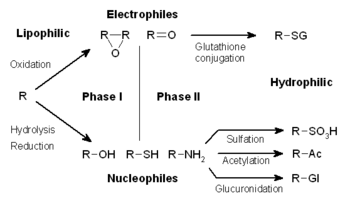 Drug metabolising enzymes
Multiple pathways for Phase I and II hepatic metabolism
Results in more water-soluble (less lipid soluble) metabolite

Multiple different drug metabolising enzymes with varying roles

Impacted at different rates with liver dysfunction

Difficult to appropriately adjust doses in hepatic dysfunction
BNF guidance (and optimal clinical practice) sometimes/often unclear
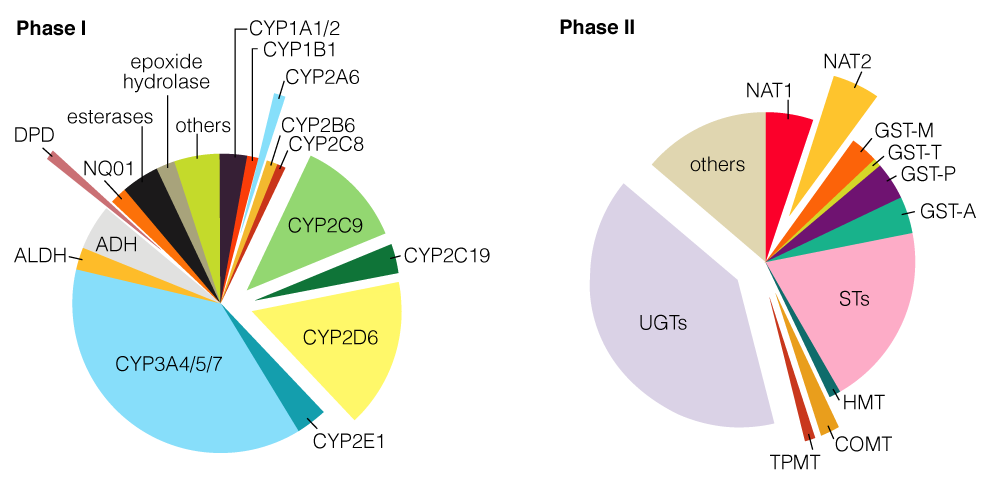 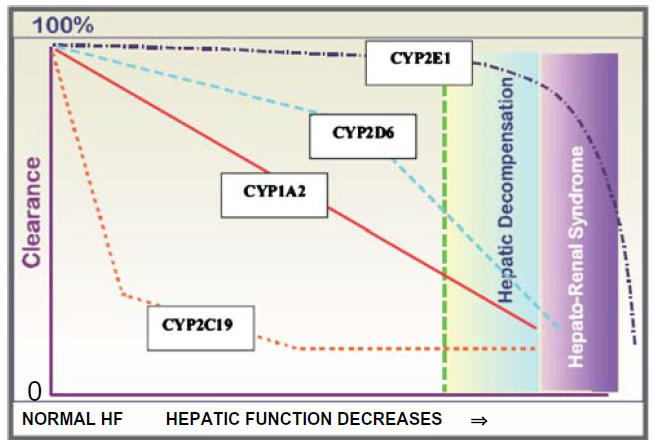 Enterohepatic circulation
Some drugs also excreted in bile
Can involve enterohepatic circulation
Liver secretes 0.25 – 1 L of bile each day
Breakdown of glucuronide conjugate or deacetylation in intestine allows reabsorption
Examples include indomethacin and rifampicin

Rarely changes dosing / clinical decision
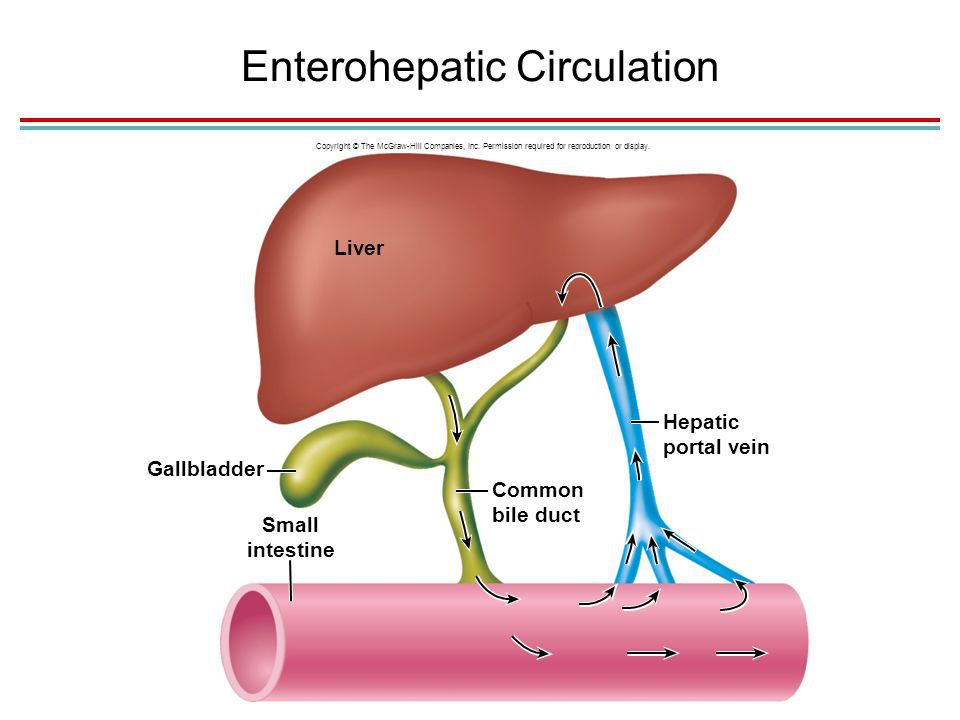 Drug-drug interactions - pharmacokinetics
Drug-drug interactions - pharmacokinetics
Inducers/inhibitors
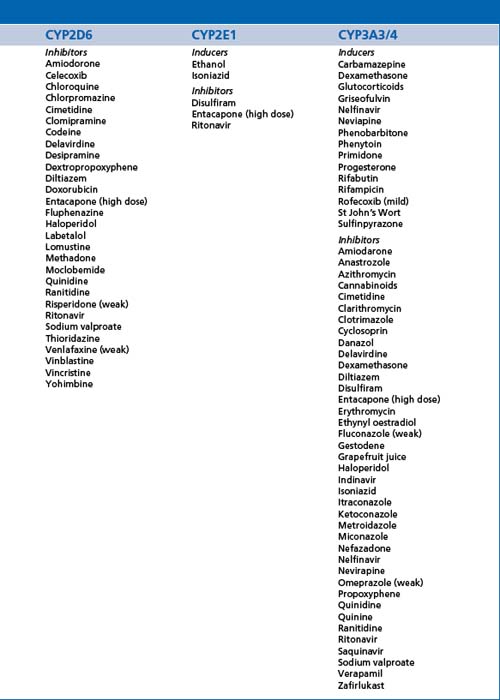 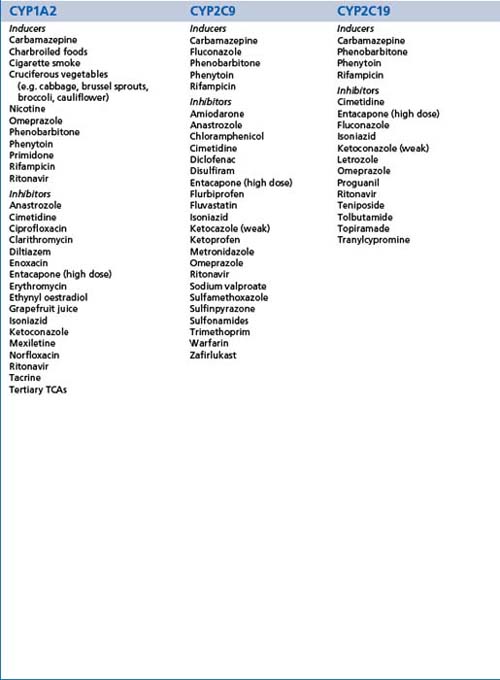 Don’t memorise the whole list!(And this is already shortened)

Complicated by different drugs being substrates for differing enzymes!

Be familiar with common drugs (usually class effect too), and check others